GAP M3 - General meeting

OUTREACH
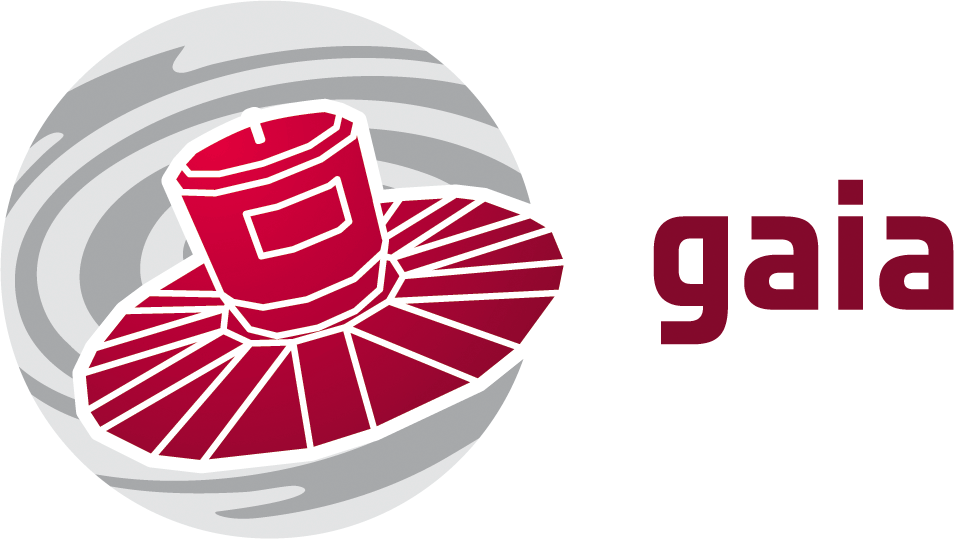 X. Luri, S. Jordan
Areas of work
Academic
	
General public	

Media

Resources
Academic
Specific contents for the teaching of astronomy using Gaia data:
	
	Documents
	Videos
	Educational games
	Fancy learning tools interacting with the real catalogue (see RTIGE from Meudon later on)

Adapted at three different levels

	Primary level
	Secondary level
	University level
General public
Generation of news and audiovisual material for the general public
	
	Daily/weekly news: diffusion through web pages and social networks
Picture of the week
	Videos: visually attractive presentation of the Gaia discoveries for YouTube, FaceBook, etc. (see UB video later on)
	Specific attention to amateur astronomers; higher level news, link to alert system, …
Planetariums
Media
Special care to establish a good link with the media 
	
	Gathering of news from DPAC members/institutes
Generation and distribution of press notes 
Generation and distribution of contents: videos, pictures, etc.
	Maintenance of a list of contacts in the main communication media: press, TV, etc. + internet
Contacts with specialized press

Needs a professional to coordinate it all
 
Close cooperation with the press offices of the DPAC institutes and ESA; no duplication, complementarity
Resources
Needs resources and staff to maintain them:
	
	Web page(s)
Picture & video editing
Document writing & editing
Press office
Community manager for social networks
Translation of contents to different languages
WP 800 – Education and outreach
General considerations
Education and outreach should be a crucial part of CU9. However, it will be difficult to secure funding and participation in front of other, more critical activities.

Even taking this into account we should aim for more than “best effort”. Some minimum commitments for education and outreach should be fixed.
AO milestones
Cooperation & gathering of resources
Many (if not all) institutions participating in GAP/CU9 have already ongoing educational/outreach activities related to Gaia

Increasing the visibility of these activities can provide ideas to other centers and make easier the requirements for funding (existing examples)

Also, polling of resources among several institutes can in some cases make possible projects that would otherwise have to be discarded..
Some collected ideas
as a starting point for discussion
WP820 – General resources
Web

ESA web (ESTEC?) should play a central role, but close cooperation with the rest of us may be unrealistic?

SAT@ESAC will also have a web, mainly for professional use

Should we make an independent CU9 web? Or rather a Gaia web?

Instead, would a federation of webs at national level, sharing resources and fostering synergies be possible?

gaia.fr, gaia.de, gaia.es, …  (Reserve the domains now!!)
Web archive interface for the general public (Els):

Simple, easy to use
Easily accessible, front page stuff
Follow the US example (stsci.edu)

Mobile Apps (Carrasco):
	
GoogleSky type app tied to the Gaia archive
Science alerts?
WP830 – Academic
Compendium of, pre-packaged,  hands-on activities with the Gaia archive (Carrasco, PDF available )
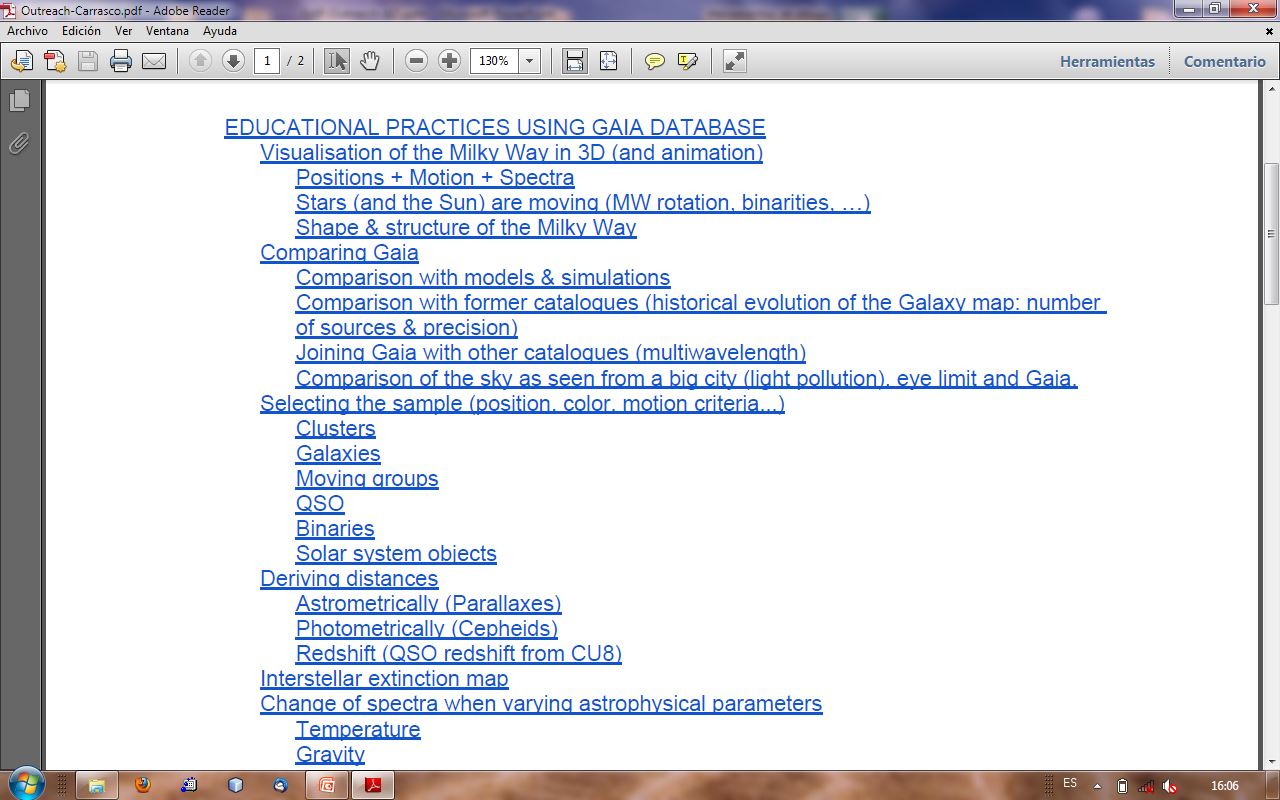 E.g. CLEA like
Courses: the mission, the archive (Carrasco)

	Podcasts
	Interactive on-line
	Classical text

Proactively reach the schools (Els)

Don’t wait for them to ask, offer talks to primary/secondary schools
Probably should be carried out at national level?
A similar already-existing experience in Spain for general astronomy
WP840 – General public
3D visualization:
	
Real-Time & Interactive Galaxy for Edutainment (Arenou) - RITGE
3D visualization of nearby stars (Pourbaix) – Hipparcos 3D movies precedent
Haus der Astronomy (Jordan) –  GAVO, AIDA


Planetarium show, in preparation(ESA) – could use 3D visualization of simulated data
Scale models & papercrafts (Carrasco)

Precedent of Gaia scale models not good (expensive, fragile, …) but maybe simpler, cheap, plastic models could be ordered somewhere?

Already existing Gaia paper model, but outdated. Update?

3D constellations 

Soyuz launcher with Gaia
Gaia exhibit:

Set of panels with real pictures, synthetic images complemented with a short text with explanations, describing the mission and its science.

Precedent in AIA2009 (link)

Could make a common design with versions in different languages

Can travel to many local scientific events for the general public during the mission
Gaia books (Carrasco):

History of astrometry and stellar catalogues

The mission, the archive

The milky way

(could be an e-book?)
Set of standard presentations for the general public:

Write once, use many times

Covering all areas of the mission

Can start as a compilation from already available material (surely everybody here has Gaia presentations!)

They can be polished into a set of well-designed, rigurous, eye catching presentations. Can include audio, video, …
A comic explaining Gaia to the kids (Carrasco):

Existing examples: Venus transit , the little books of Gaia

Could be made available electronically, in several languages.
WP850 – Media
Videos for TV, web:

Already existing:

ESA PodCast
UB video (already provides nice footage for general use; can be tailored)

Ideally we should produce new/updated videos periodically: coinciding with the data releases?
Make noise (Els):

press releases, regular updates  
e.g., "Gaia observed it's 100 millionth star", "Gaia detects 20% more stars than in its original specs", "Gaia measures  angles to an unprecedented level of precision"...) 

Also, ask each CU a key and eye catching item to be made public with each catalogue release
E.g.  the parallax of -Cephei  at a precision of 0.1mas for the 2nd release

Followup on technology fallout from Gaia (ESA?)
Next step: put all this in a proposal